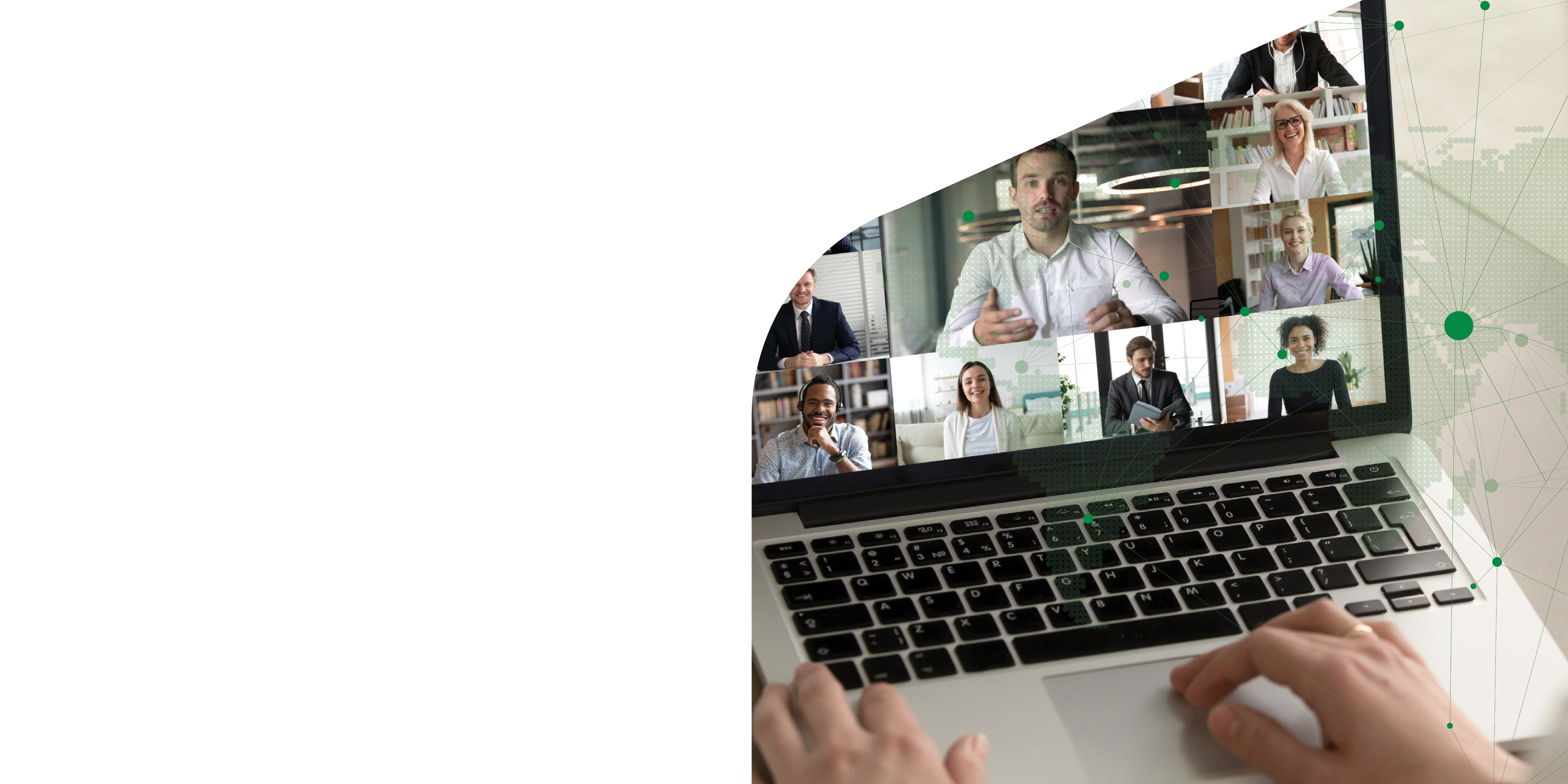 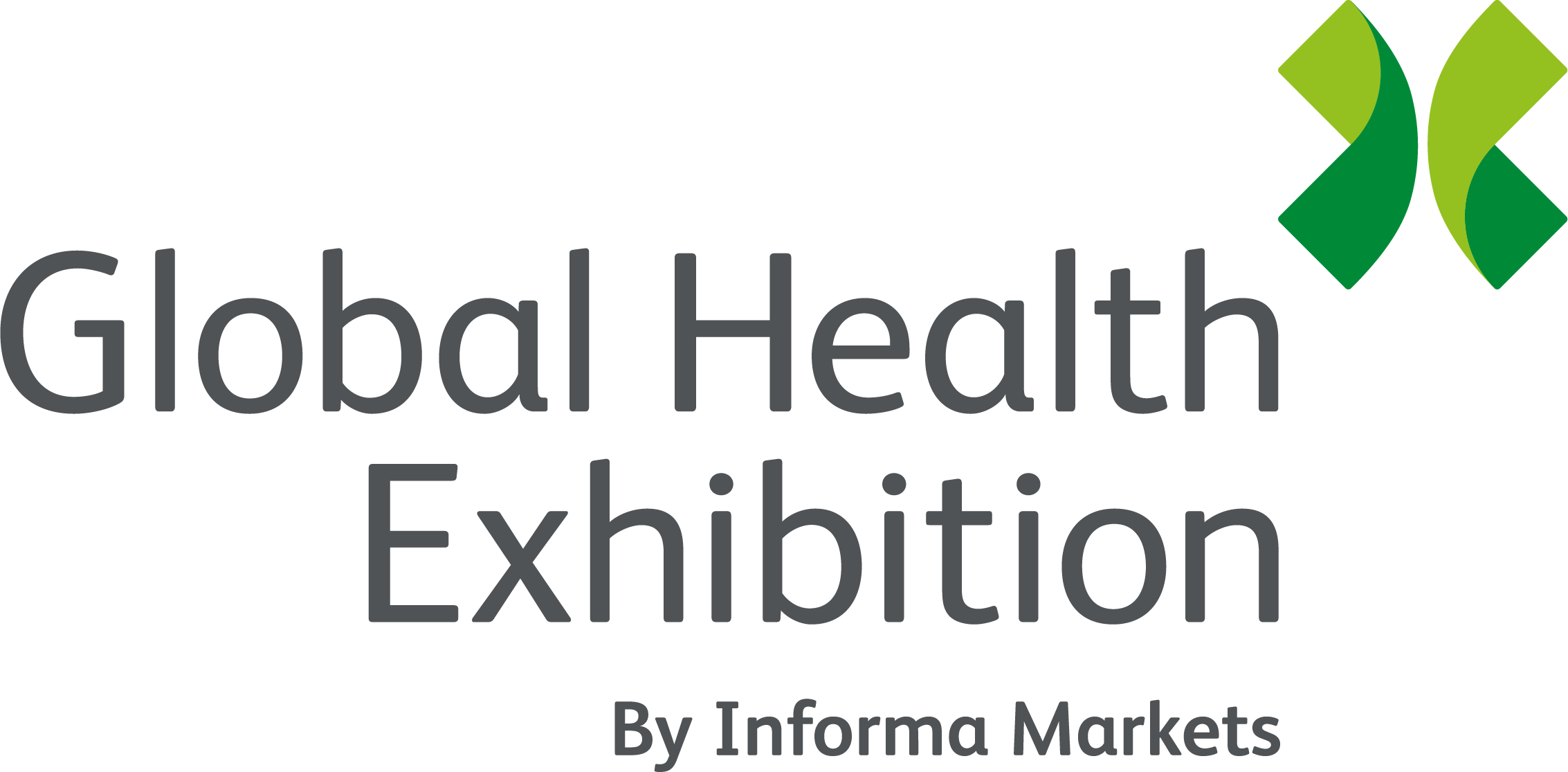 7-10 December 2020
Join my virtual session at Global Health Exhibition – The Virtual Edition
Sign up for free